Synthesis, Analysis, and VerificationLecture 04c
VC Generation for Programs with Data Structures
“Beyond Integers”
Lectures: 
   Viktor Kuncak
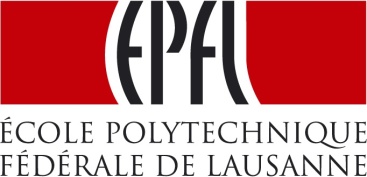 Verification-Condition Generation (VCG)
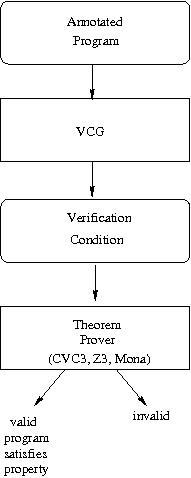 Steps in Verification
generate formulas implying program correctness
attempt to prove formulas
if formula is valid, program is correct
if formula has a counterexample, it indicates one of these:
error in the program
error in the property
error in auxiliary statements
Terminology
generated formulas: 	verification conditions
generation process: 	verification-condition generation
program that generates formulas: 	verification-condition generator (VCG)
VCG Explained Until Now
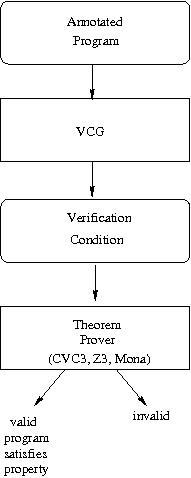 Programs that Manipulate Integers
Compute Formulas from Programs
Formulas with Integer Variables and Operations
Prover (Integer Constraint Solver)
VCG for Real Languages
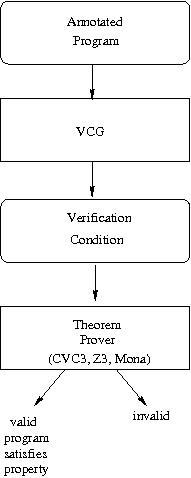 Programs that Manipulate Integers,Maps, Arrays, and Linked Data Structures
Compute Formulas from Programs
have more operations in expressions of x=E
Formulas with Integer Variables and Operations,
as well as variables and operations on functions
Prover (Integer Constraint Solver) + provers for function symbols,
mathematical arrays, term algebras, ...
Weakest Precondition Formula
For set P, relation r                P = wp(r,Q)   means

Let PF  and QF have x as free variable(s)
For formula QF , command c,   PF = wp(c,QF)
should imply    {x | PF } = wp([[c]], {x|QF})
If formula for command c is  F(x,x’) then PF is
Preconditions for Basic Commands
assume(E)


x=E

havoc(x)
Key Next Step: Handling Arrays
If we know how to handle one static array,we will easily generalize to heap, many arrays,and other memory data structures.

Now our language has
integer variables:    x:Int;  j:Int	(as before)
but also arrays:    a : Array[Int], b : Array[Int]
Subtlety of Array Assignment
Rule for wp of assignment of expression E to variable x, for postcondition P:
  wp(x=E , P) = 
Example:
  wp(x=y+1,x > 5) = 
wp of assignment to an array cell:
  wp(a[i]=y+1, a[i]>5) = 
  wp(a[i]=y+1, a[i]>5 && a[j]>3) =
wp of a[i]=E
Let P be any formula containing also a[j] expressions

wp(a[i]=E, P) =
Arrays as Mathematical Functions
Suppose we have expressions that manipulate functions. Array update operator on functions:
  f(x:=v) = g
means: 1) g(x)=v,  and 2) g(y)=f(y)  for y != x.
How to represent assignments?
  x = a[i]		   x = a(i)
  a[i]=v		
Construct formulas recursively
Guarded program given by tree
Leaves:  x=E,  assume(P)


assume(P)		

x=E		
Tree nodes (recursion)
Non-deterministic choice   [] 


Sequential composition  ;
Generated Formula: Size and Structure
How do generated formulas look like for loop-free code?         ((c1 ; c2)  []  (c3 ; c4)) ; c5

        (  F1  & F2  |   F3 & F4 )  &  F5

can move existential quantifiers to top

What is the size of the formula as function of code size?
Logic with Array Updates
Variables denote: integers or arrays
Operations on integers: +,-,*,/
Operations on arrays: a(i),   a(i:=v)
Comparison operators: ==, !=, <, >
Operators on atomic formulas: &&, ||, !

(Combination of theory of integers and extensional theory of arrays.)
Example with Static Arrays
if (a[i] > 0) {
  b[k]= b[k] + a[i];
  i= i + 1;
  k = k + 1;
} else {
  b[k] = b[k] + a[j];
  j= j + 1;
  k = k – 1;}
Example with Static Arrays
formula
guarded commands:
(assume(a(i) > 0);
  b= b(k:= b(k)+ a(i));
  i= i + 1;
  k = k + 1;)
[] (assume(a(i)<=0);
  b= b(k:= b(k)+ a(j));
  j= j + 1;
  k = k – 1;)
Conditional Expressions
y = (x > 0 ? x : (-x))			   y = abs(x)

a3 = a2(i:=v) &&   x = a3(j)

Can we eliminate a3? We obtain
Eliminating Conditionals
Formula
u = (x > 0 ? x+1 : 2-x)
becomes:


Satisfiability of
y  >   z + 2*(x > 0 ? x : (-x))
Becomes satisfiability of



Satisfiability of disjunctions?
Logic with Conditional Expressions
Variables denote: integers or arrays
Operations on integers: +,-,*,/
Arrays access: a(i)
Comparison operators: ==, !=, <, >
Operators on atomic formulas: &&, ||, !

(Combination of theory of integers and theory of functions.)
Suppose we find values for integersWhen can we find functions?
f(i) = x  &&  f(j) = y
   i  0, j  1,  x  5, y  7example f: 

f(i) = x  &&  f(j) = y  &&  i == j
   i  1, j  1,  x  5, y  7example f:

Note if we have    f(f(i))=x      
Satisfiability of Constraints with Uninterpreted Functions
If we have a model for integer values such that

then we can extend it to a model of functions.

How to ensure we only find models that satisfy constraints? (Ackermann encoding)
Now we can handle static arrays
wp(x=E, P) =
Reference Fields
class Node { Node next; }

How to model ‘next’ field?


y = x.next;		
x.next = y;		